Chocolate Crispies
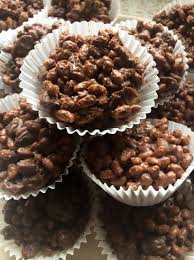 Ingredients
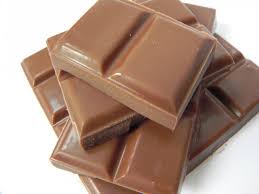 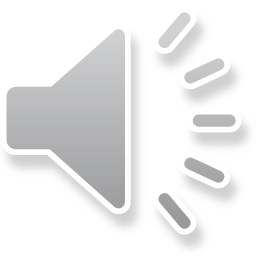 250 grammes of milk chocolate.
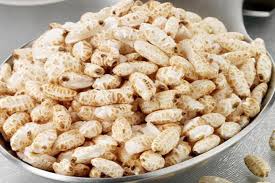 100 grammes of puffed rice.
Materials
Saucepan 				Spoon


Bowl					Paper cases
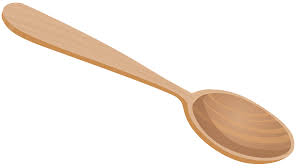 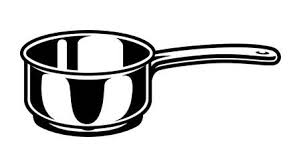 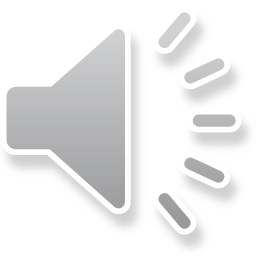 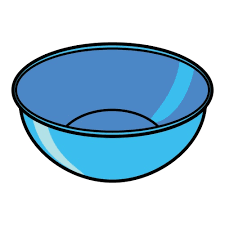 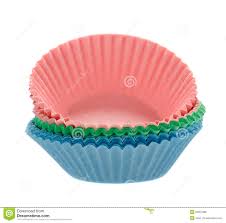 Step 1
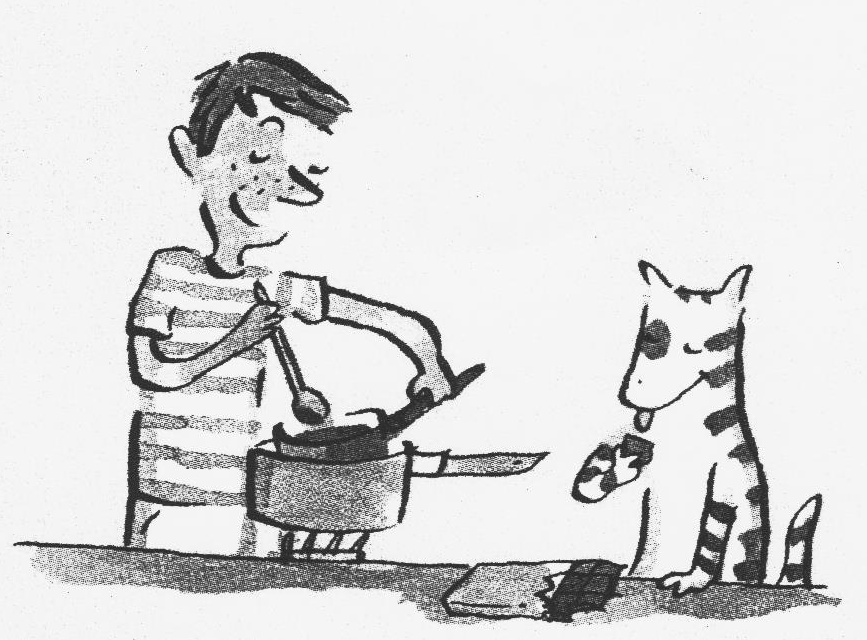 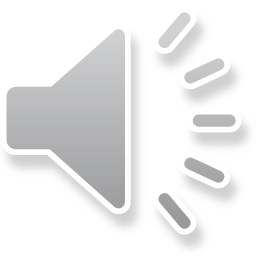 Melt the chocolate into a saucepan. Stir.
Step 2
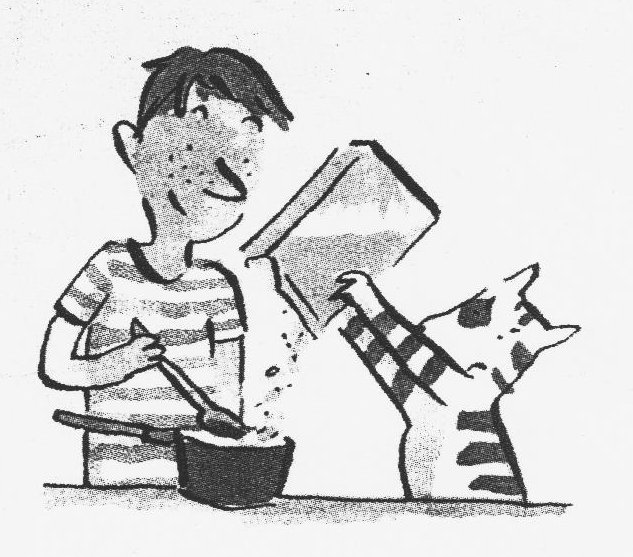 Add the puffed rice to the melted chocolate. Stir.
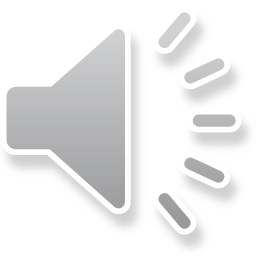 Step 3
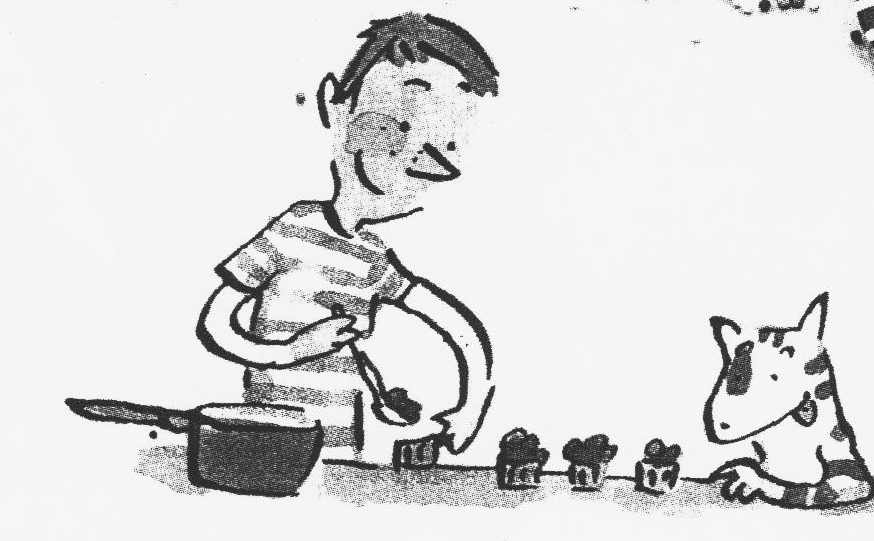 Spoon the mixture into the paper cases.
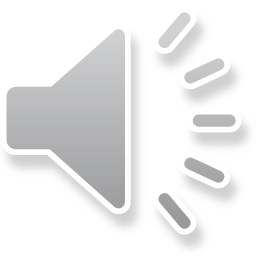 Step 4
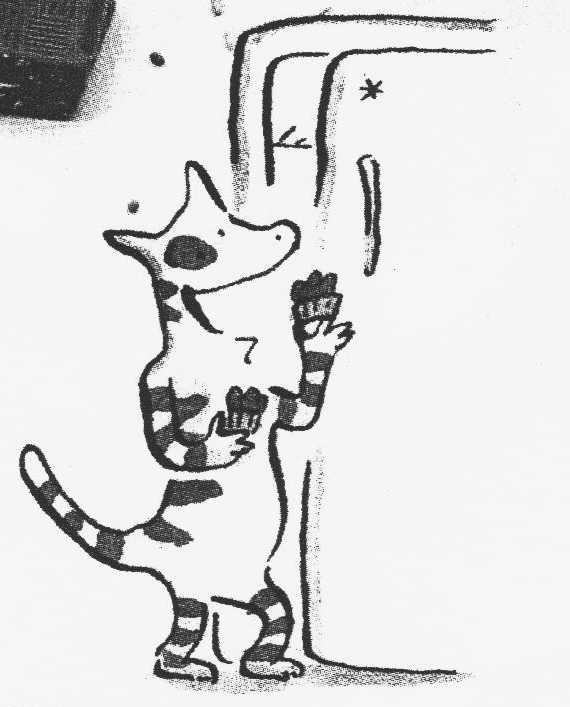 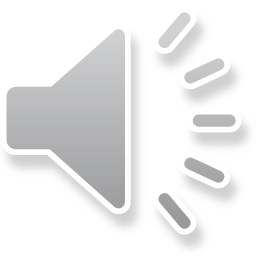 Let cool for 1 hour.
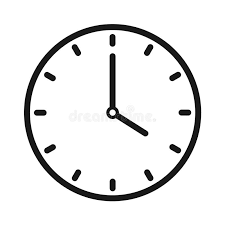 Step 5
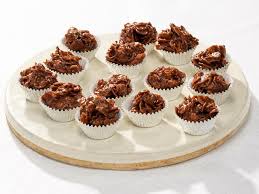 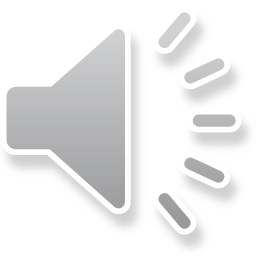 Eat and enjoy!
Review the steps!
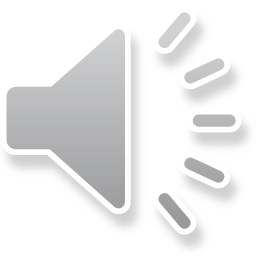 1. Melt: 			4.Spoon:				

2. Stir:				5. Let cool:  				
3. Add: 			6. Eat:
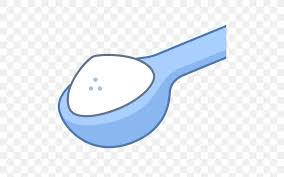 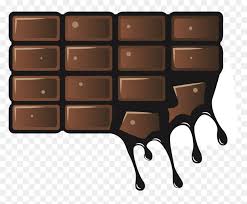 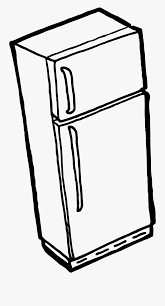 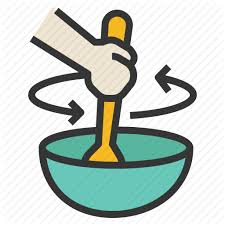 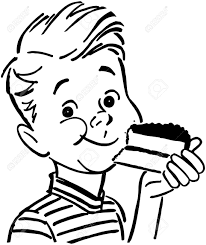 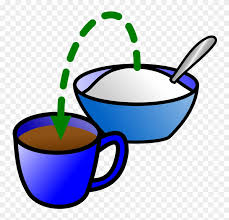